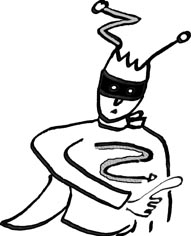 Le son [z]
Pour obtenir le son [z]
Avec la lettre « z »
Avec la lettre « s » placée entre deux voyelles.
J’entends [z] ou j’entends [s] ?
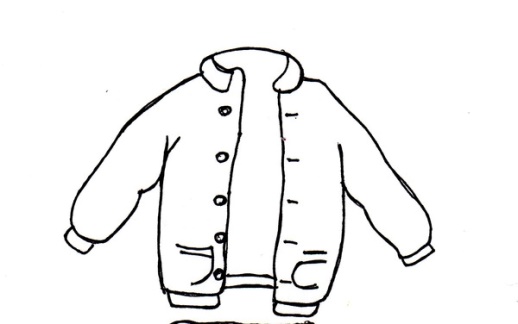 Un blouson
[z]
[s]
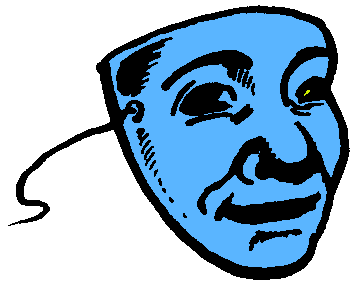 Un masque
[z]
[s]
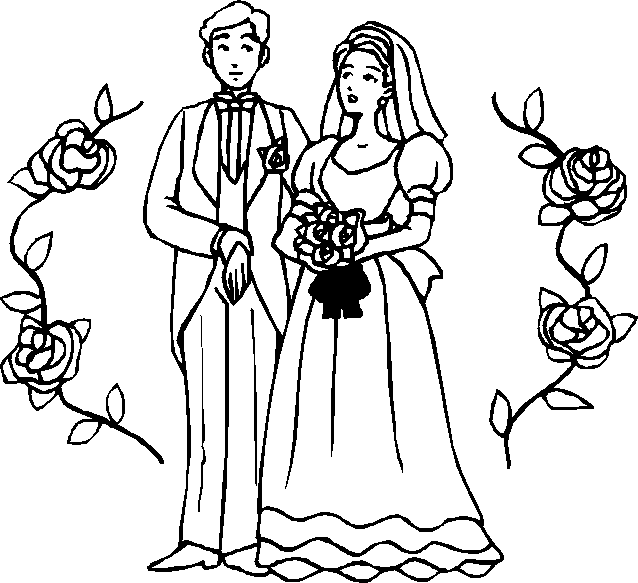 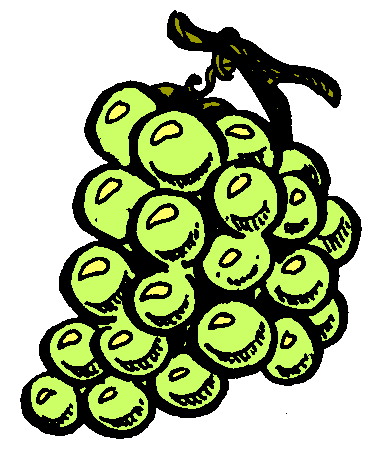 Du raisin
[s]
[z]
[z]
[s]
Une épouse
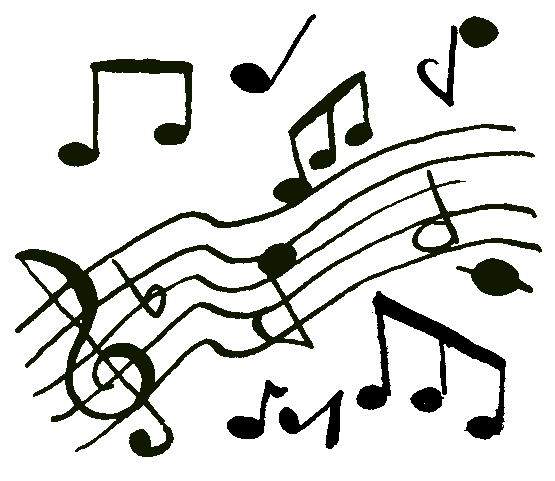 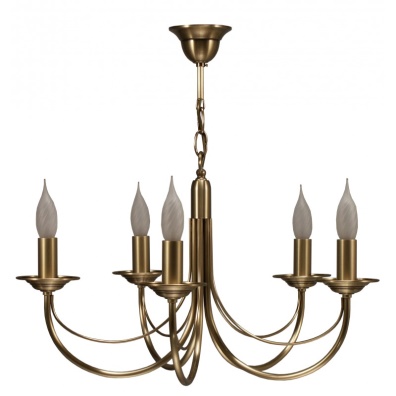 [z]
[s]
La musique
[s]
[z]
Le lustre
Les oiseaux de ma voisine sautent sur le gazon.
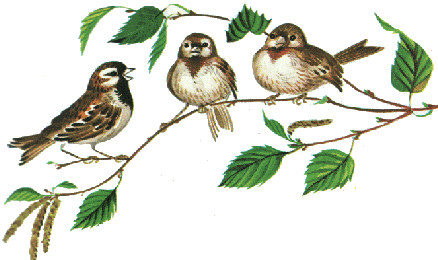 Quinze zèbres bizarres dessinent des bêtises dans le sable.
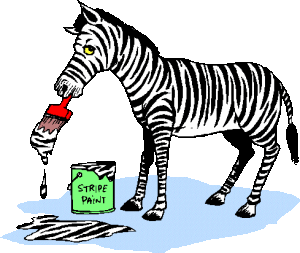 Zorro porte une chemise usée. Il dessine un « z » sur la porte.
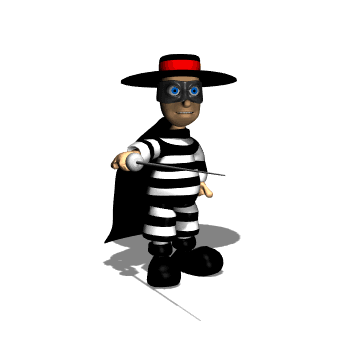 Zazie, la sorcière est très malheureuse, aucun prince ne veut l’épouser.
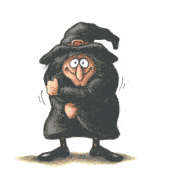 Les framboises posées sur la table de la cuisine sont toutes roses.
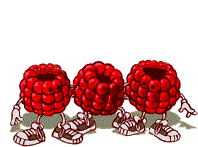 Quel bazar dans ce magasin de pizza.
La vendeuse zozotte, le cuisinier joue du jazz... Et moi j’attends.
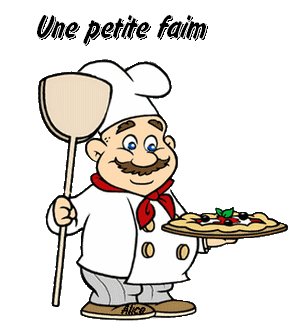